第十一單元     朱銘美術館___太極系列
~從「太極」到「人間」
朱銘美術館~~朱銘的秘密花園
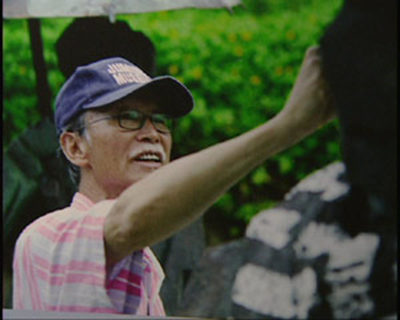 1. 朱銘生平
2.朱銘美術館的特色
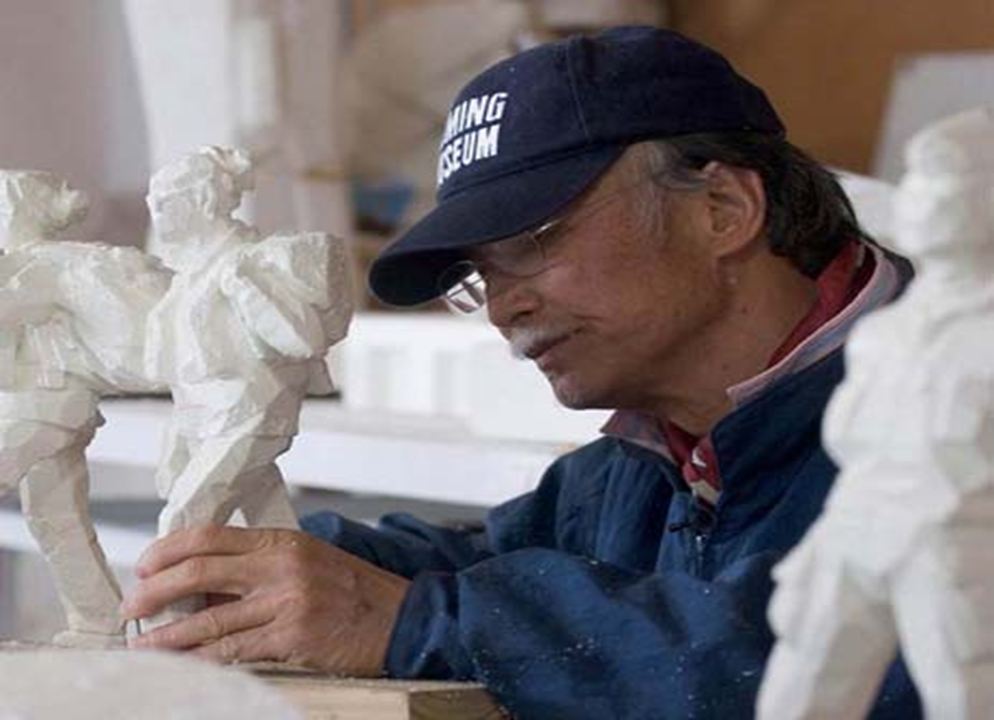 朱銘生平
1938 – 1967    傳統工藝師傅朱銘
1968 – 1979     藝術學子朱銘
1980 – 1998     藝術家朱銘
1999 - 迄今       藝術大師朱銘
1938 – 1967    傳統工藝師傅朱銘
1938年朱銘誕生於苗栗通霄，本名朱川泰，15歲時，跟隨雕刻師李金川學習雕刻及繪畫手藝，開啟雕刻生涯
1968 – 1979     藝術學子朱銘
30歲的朱銘，拜楊英風為師。自此朱銘從工藝雕刻正式踏入藝術創作領域，進入人生的轉捩點。
楊英風重精神、重靈性的創作理念，深深地影響朱銘
1970年代後期，開始邁入40不惑之年的朱銘，以鄉土形像獲得成功的朱銘，在這段期間，他又逐步發展出日後知名的「太極系列」（當時以「功夫」命名之）。
1980 – 1998     藝術家朱銘
1980年，朱銘暫別妻兒，隻身赴美闖天下，朱銘的創作一再地追求突破，從水牛轉成太極，再從太極蜕變為人間。紐約的生活正是觸發了彩木人間出現的關鍵。
此時期，朱銘藝術足跡遍及台灣、新加坡、香港、英國、法國、日本等地，國際展出的成績豐碩，成為世界級的台灣藝術家。
1999 - 迄今       藝術大師朱銘
朱銘的藝術從台灣出發，帶著他獨特的精神內涵，風靡世界
1999年，傾注朱銘一生積蓄和12年漫長的辛勞，朱銘美術館正式開幕，美術館成為他最大的一件作品，亦是他對社會及藝教領域最大的付出與回饋。 

在台灣，朱銘的藝術成就持續獲得肯定。2003年，朱銘獲頒輔仁大學名譽藝術博士學位。
政府同樣肯定朱銘對台灣的貢獻。行政院民國九十三年的文化獎頒發給了朱銘，行政院文化獎是台灣對文化界人士所頒發的最高榮譽獎項
朱銘美術館
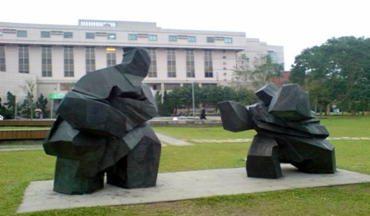 展覽主題一鄉土系列：以「水牛」為主題 二太極系列 凝神推手，氣勢內斂，這是中國知名的太極拳三 人間系列:     從人間百態深入探討人生的問題四 三軍系列作品是描述現代陸海空三軍及抗日部隊為題的雕塑聊表對三軍肯定與崇景之意。
一、鄉土系列  ：同心協力
朱銘美術館典藏的〈同心協力〉，而被視為朱銘鄉土系列重要代表作。
作品內容描繪山洪過後，農人搶撈浮木的情形 
在創作技巧上，朱銘試圖保留木頭斷面之材質物理特性，表現出材質自身的語言， 
整體看來更富張力表現，出多人同心協力之感受
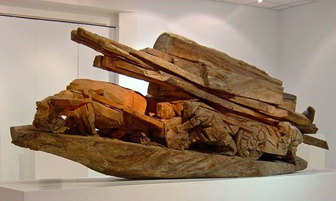 玩沙的女孩
女孩屈著身體，右手輕撫地面上沙子，其造形結構清晰，動勢之表現藉由衣服之皺摺與翻轉表現出來
刻意在作品表面保留部分刻痕，突顯創作過程中刻刀雕鑿的痕跡
女孩神情專注，平靜之中散發出少女心中點點柔情。
透過樸素、恬靜的形象，朱銘把內心對妻子的無盡鍾愛形象刻鑿了出來” 。
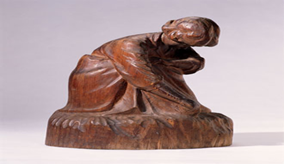 二、太極系列~太極拱門
凝神推手，氣勢內斂，這是中國知名的太極拳，也是讓朱銘揚名國際的『太極』。
太極拱門是由兩人對招的太極推手演化而來
作品整體有如蘊藏氣韻於其中，傳達生生不息的概念 。
該作品目前被放置於朱銘美術館的太極廣場，拱門與自然和諧共處庫縣，1991年）
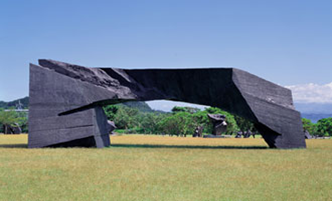 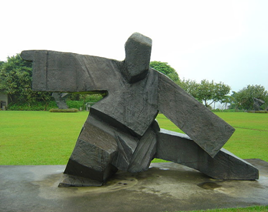 單鞭下勢
太極系列是朱銘雕刻語言成熟和藝術風格成形的一個重要標誌 。
作品取自太極武學單鞭下勢的動作。將人體動作細節省略，化繁為簡，取其意、重其氣。
作品大氣魄與生動的立體感，造形簡潔，表現出蓄勢待發的情狀。
通過大塊面的切割以及平衡的造形，在氣沉丹田，沉靜的外表下蘊藏巨大的能量。
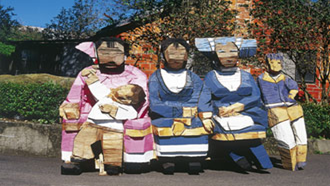 三、   人間系列~~彩繪木雕
這件作品中排成一列切鋸成幾何化量塊的人物坐姿造型。
彩繪上各式衣服款式、衣物配件和髮型，因形而為的體積、色彩、線性輪廓 
產生可資辨認的性別、年齡、身分結構。
例如：中間兩位穿著傳統閩南服飾女士貼身並坐，右方女士的手輕靠在對方腿上，小小動作之間佔滿無盡的關懷
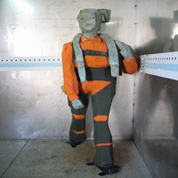 四    三軍系列
作品刻畫一位女性軍官，著橘、灰相間飛行裝，背著飛行配備，眼神向前眺望，踏出步伐，舉手投足之間精神飽滿、威風凜凜，展現蘊藏於胸的沈穩與智慧。
三軍的創作來自當兵年代累積的記憶和閱讀大刀部隊資料之認識，大刀部隊是抗日時期的英雄
而三軍人員平時肩負起捍衛人民生命財產之重責，對於他們的付出深感認同，創三軍聊表肯定與崇景之意。
潘煊，《種活藝術的種子──朱銘美學觀》
朱銘美術館
「藝術不是學習，藝術是修行；想種活藝術的種子，要修行」
「縱手放意，無心而得」的渾然忘我與自然天成
 顯示了透過藝術修行，發於中而形於外，才有充滿生命力的藝術作品。